Gustave Courbet (1819-1877)
Ο απελπισμένος άνδρας (Αυτοπροσωπογραφία), 1844-45, ελαιογραφία, 45 x 55 εκ., Ιδιωτική Συλλογή.
Αυτοπροσωπογραφία (Άνδρας καπνίζει πίπα), 1848-49, ελαιογραφία, 45 x 37 εκ., Μομπελιέ, Musée Fabre.
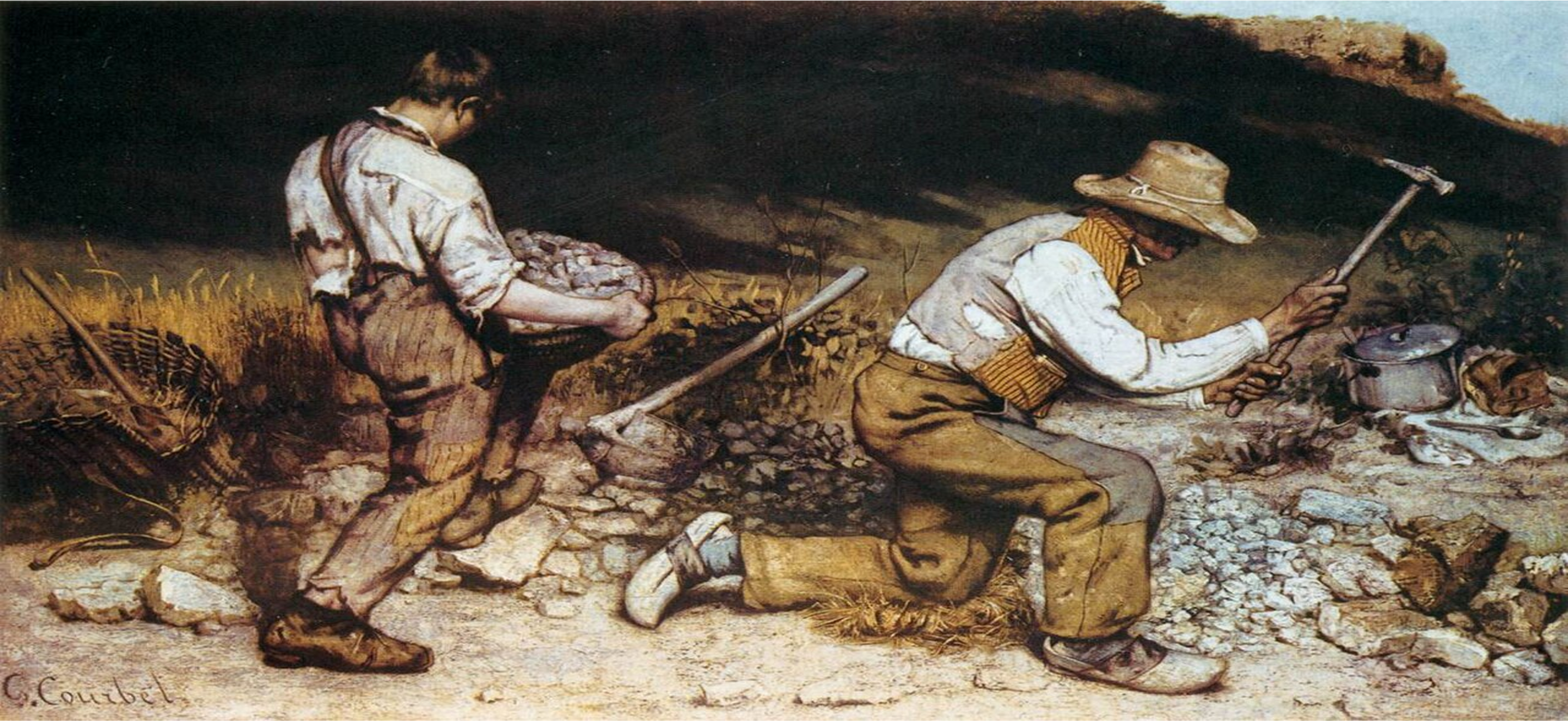 Οι λιθοτόμοι, 1849, ελαιογραφία, 165 x 257 εκ., Δρέσδη, Gemäldegalerie.
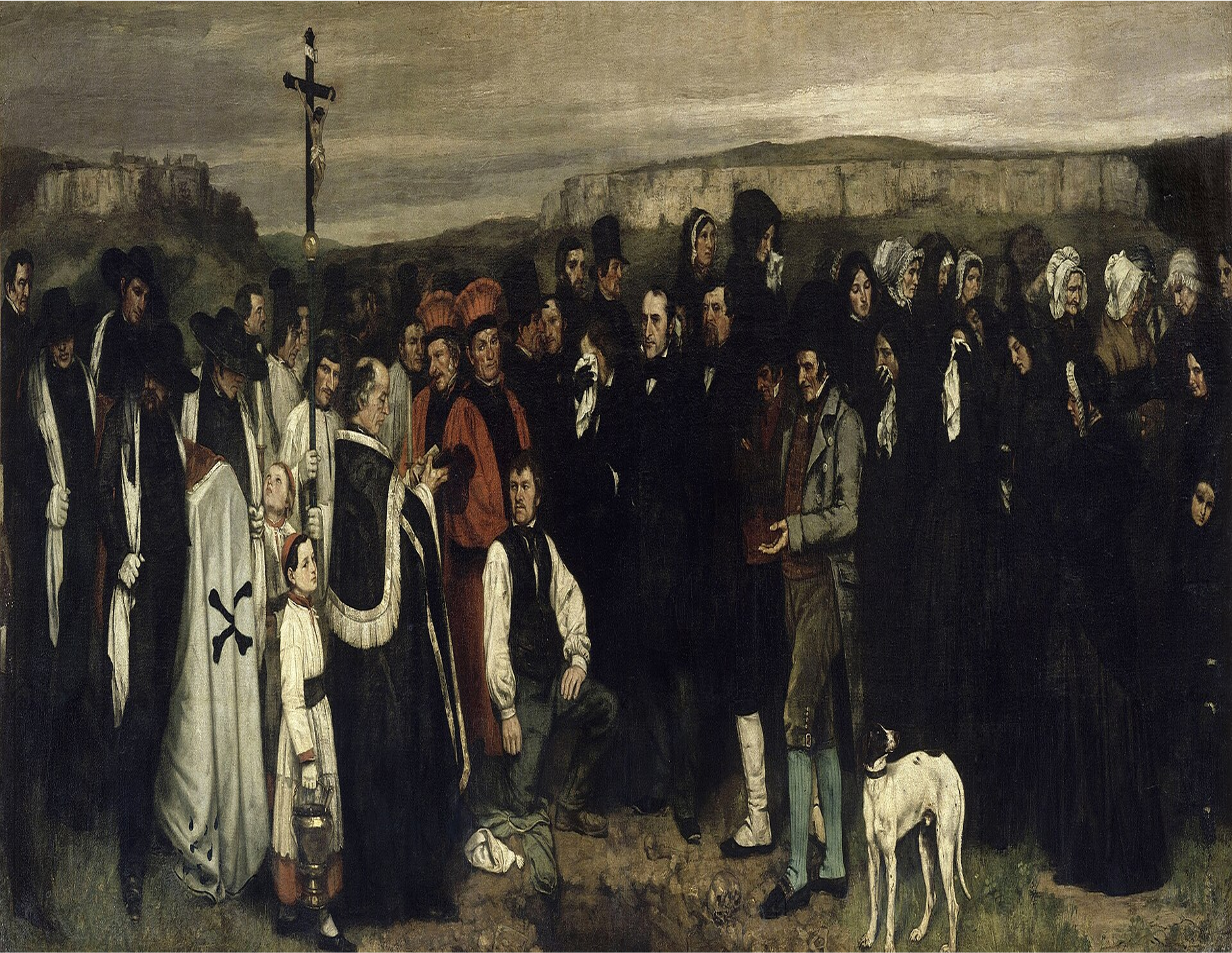 Ταφή στο Ορνάν, 1849-50, ελαιογραφία, 315 x 668 εκ., Παρίσι, Μουσείο Orsay.
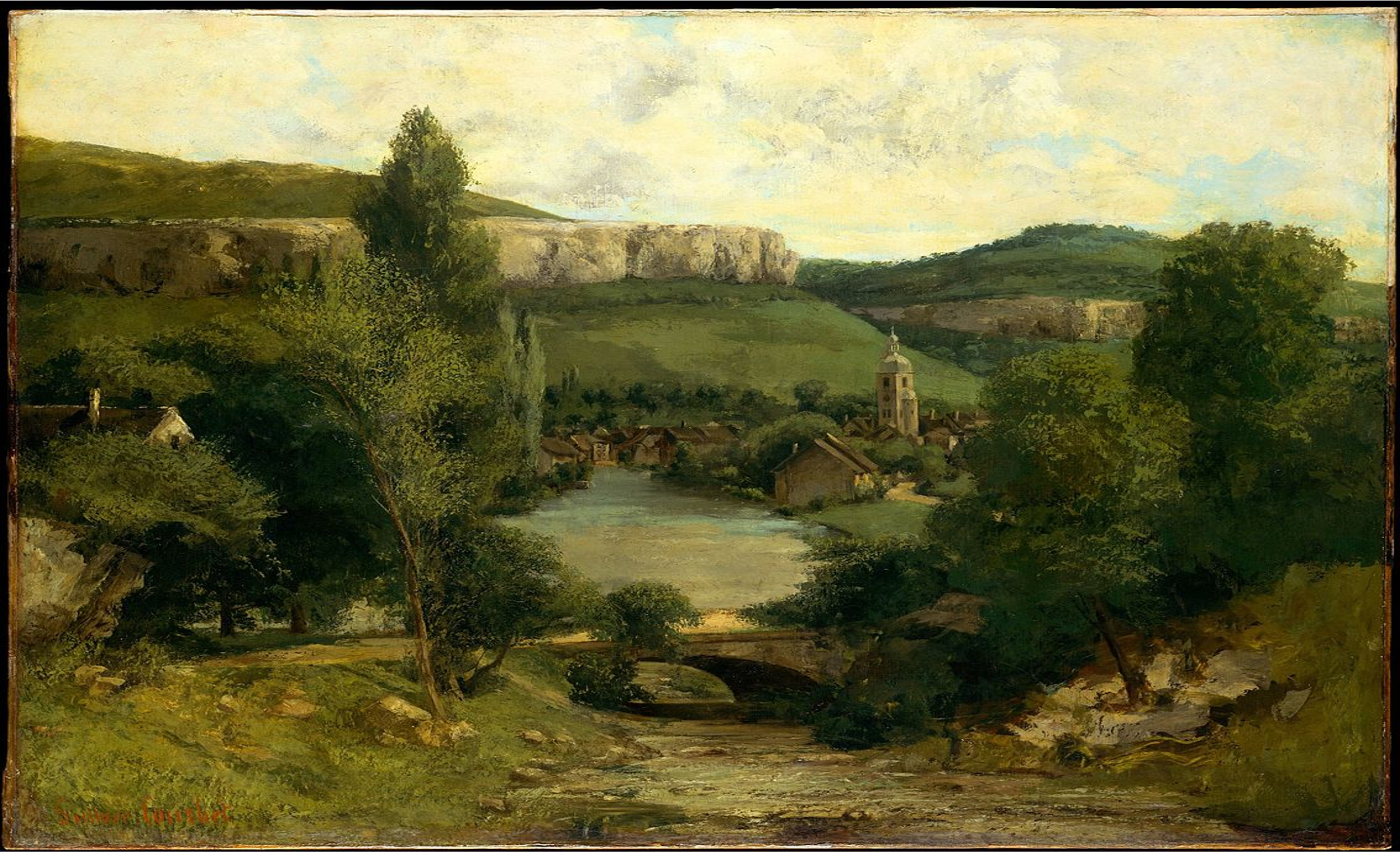 Άποψη του Ornans, π. 1850, ελαιογραφία, 73 x 93 εκ., Νέα Υόρκη, Μητροπολιτικό Μουσείο Tέχνης.
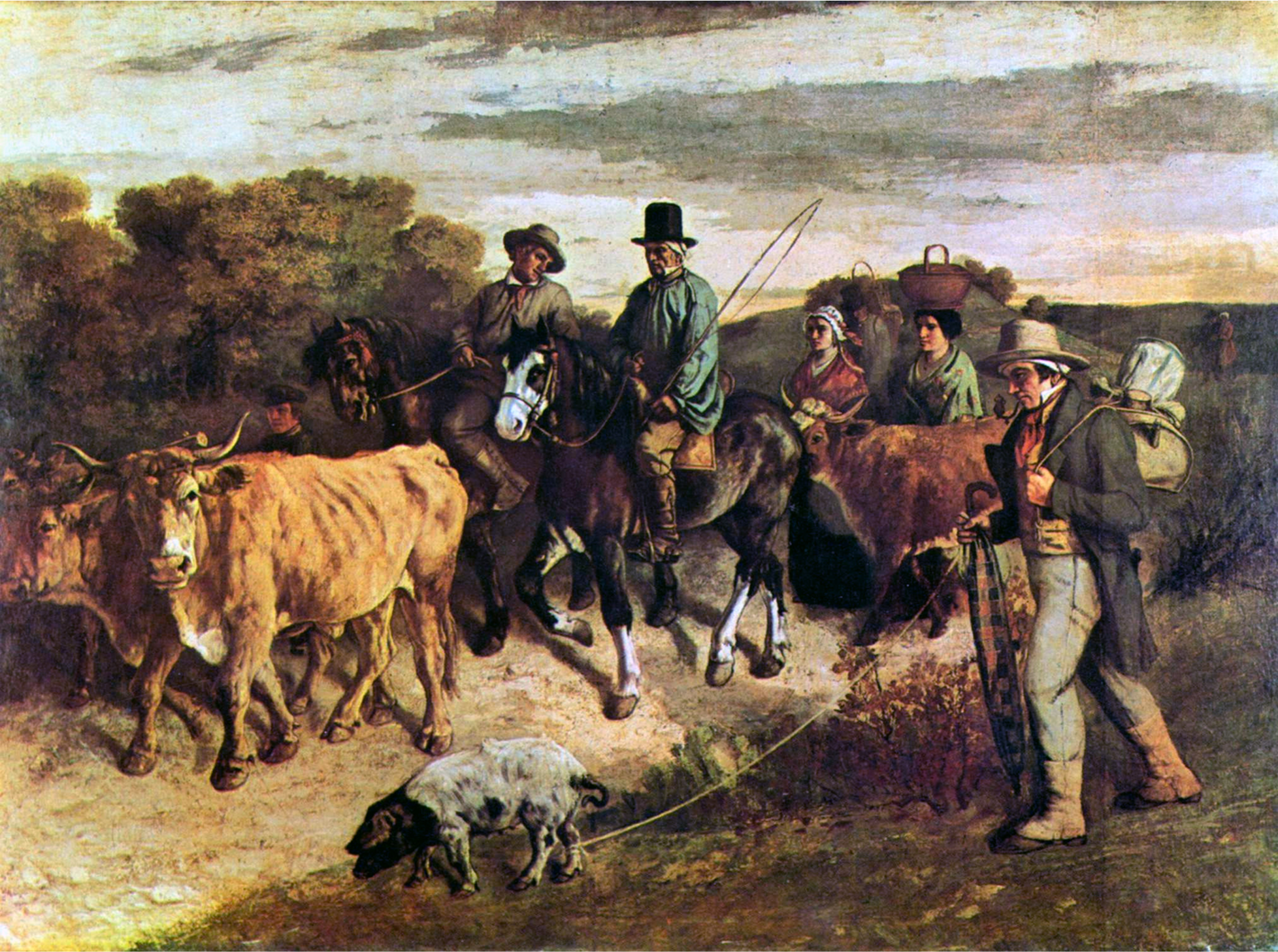 Οι χωρικοί του Flagey επιστρέφουν από το πανηγύρι, 1850-55, ελαιογραφία, 205 x 275 εκ., Μπεζανσόν, Musée des Beaux-Arts et d’Archéologie.
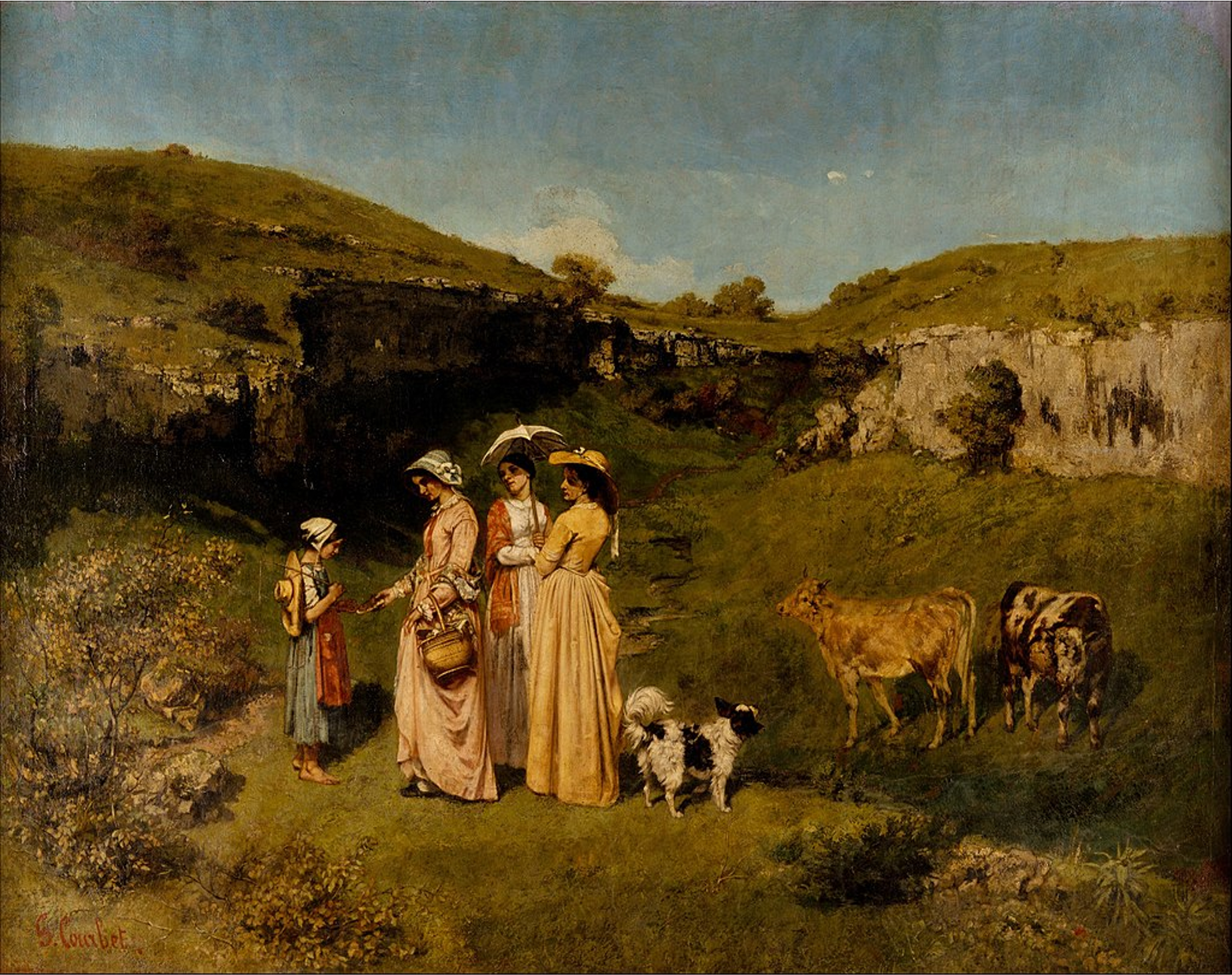 Δεσποινίδες από το χωριό, 1851, ελαιογραφία, 195 x 261 εκ., Νέα Υόρκη, Μητροπολιτικό Μουσείο Τέχνης.
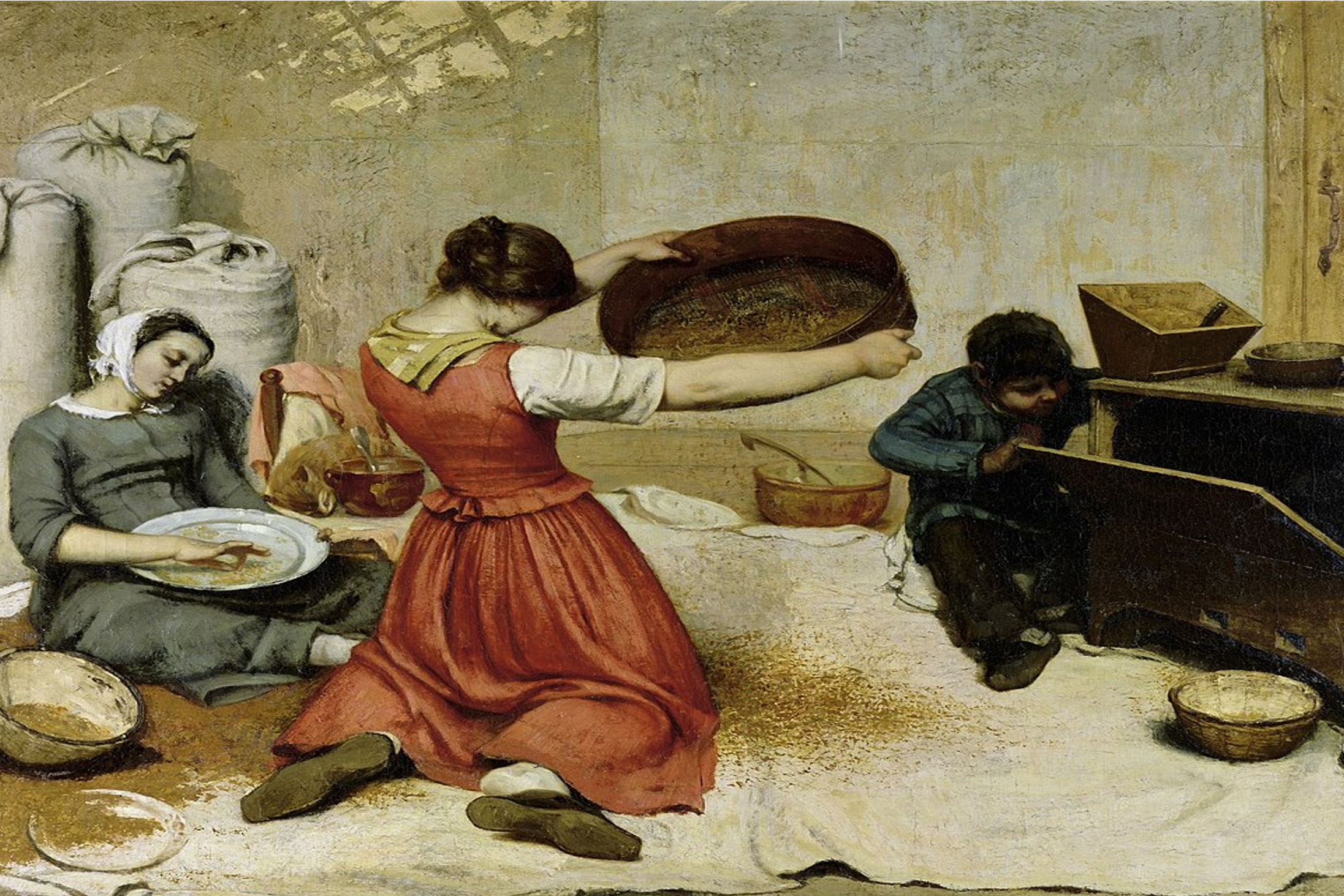 Κοσκίνισμα σιταριού, 1854, ελαιογραφία, 131 x 167 εκ., Νάντη, Musée des Beaux-Arts.
Συνάντηση (Καλησπέρα κύριε Courbet), 1854, ελαιογραφία, 129 x 149 εκ., Μομπελιέ, Musée Fabre.
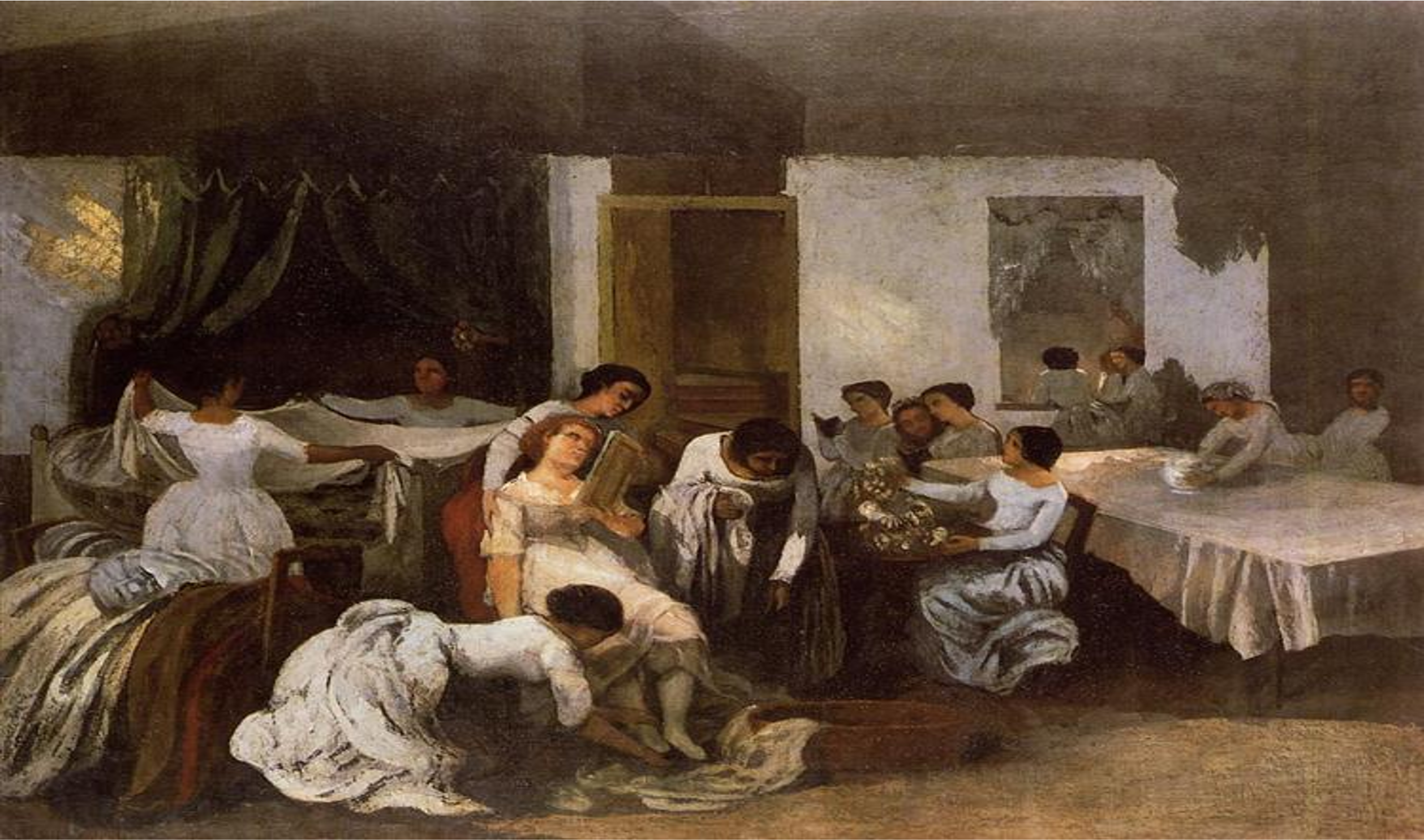 Το ντύσιμο του νεκρού κοριτσιού (Το στόλισμα της νύφης), π.1855, ελαιογραφία, 30 x 22 εκ., Νορθάμπτον, Smith College Museum of Art.
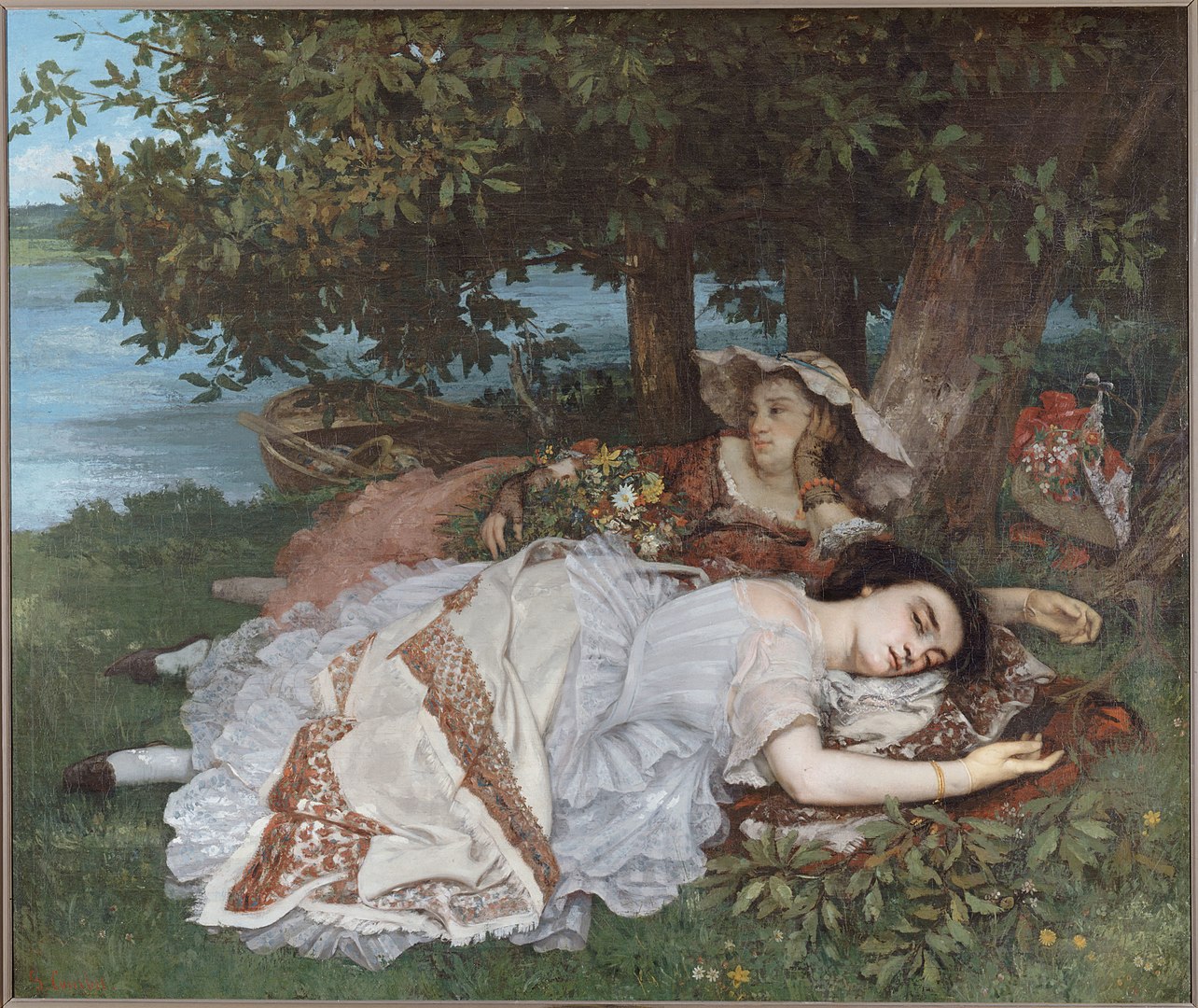 Δεσποινίδες στις όχθες του Σηκουάνα, 1856-57, ελαιογραφία, 174 x 206 εκ., Παρίσι, Petit Palais.
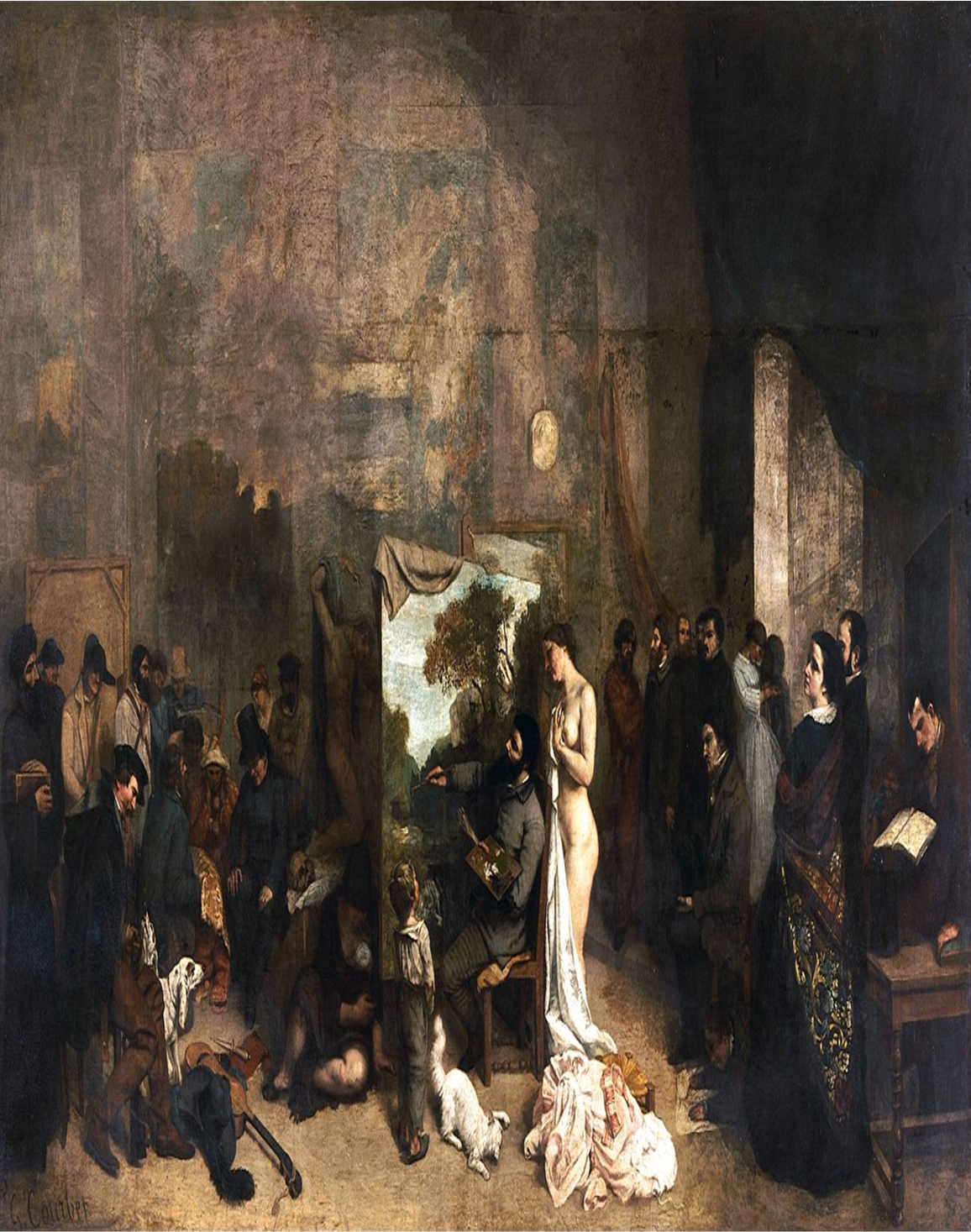 To εργαστήριο του καλλιτέχνη, 1855, ελαιογραφία, 359 x 598 εκ., Παρίσι, Μουσείο Orsay.
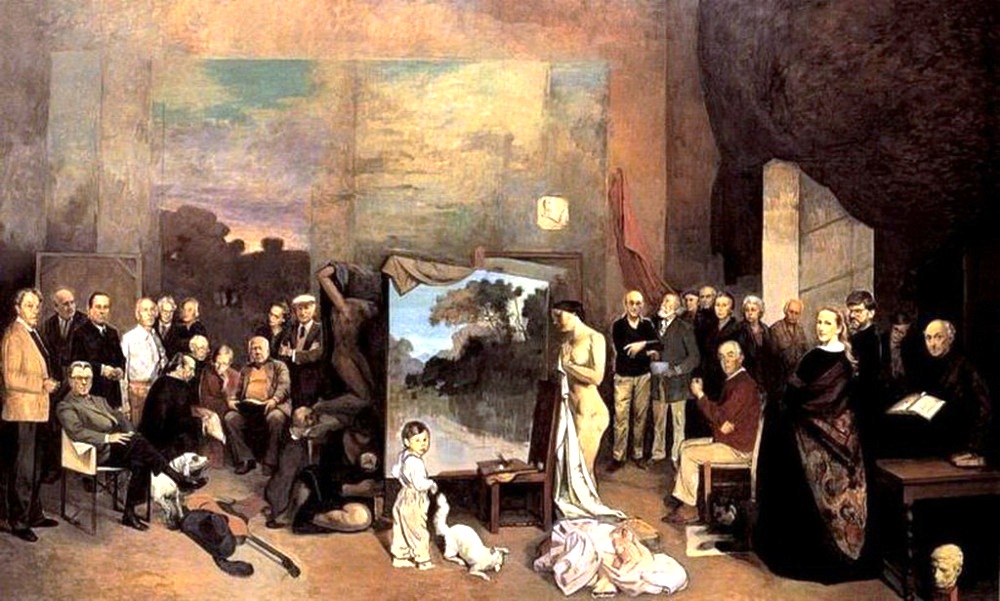 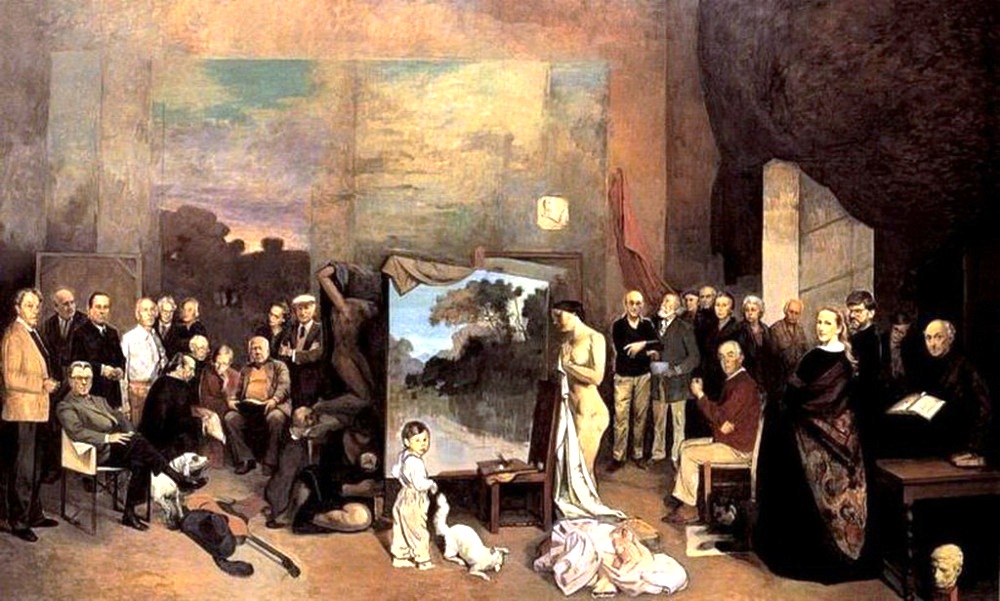 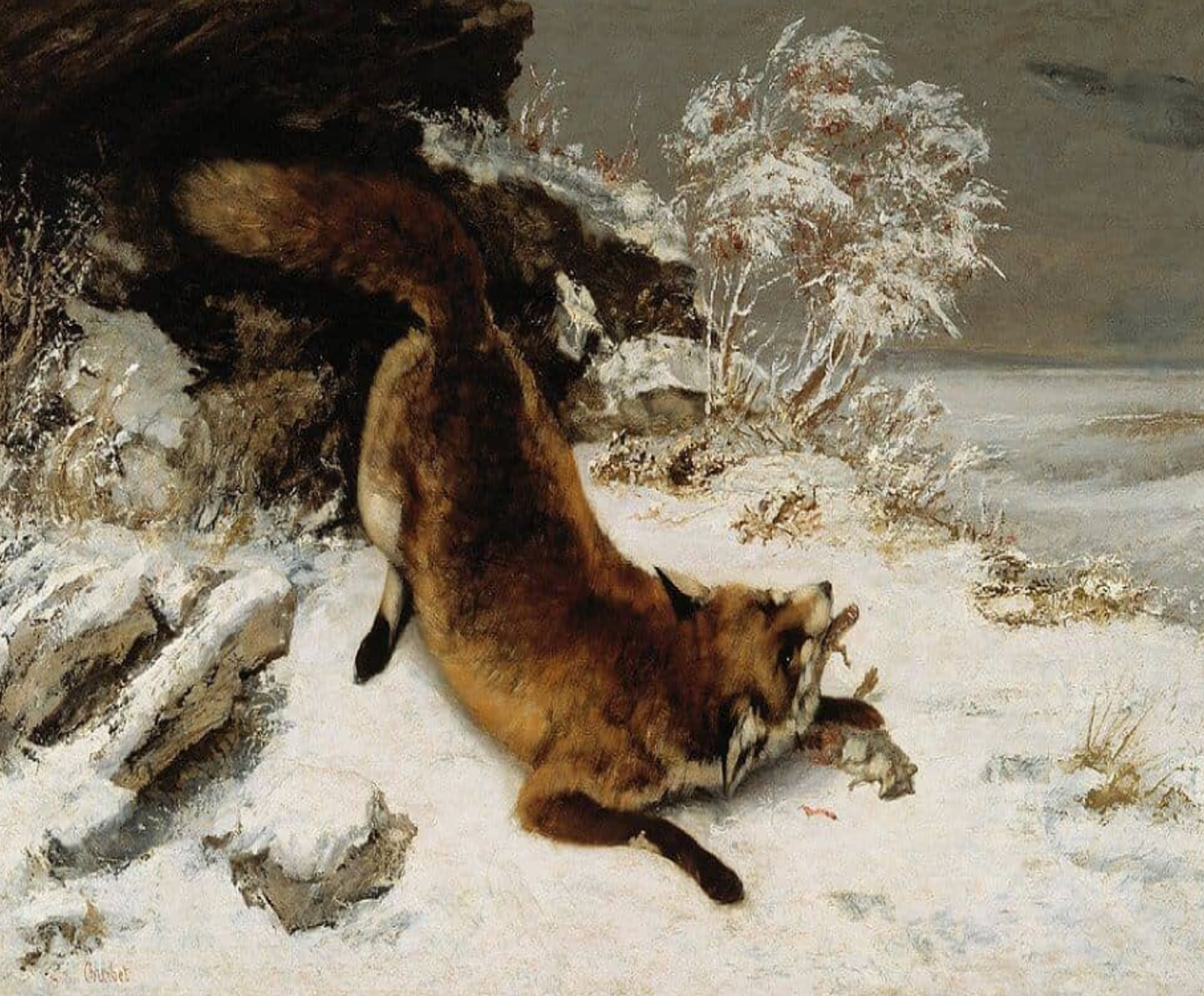 Αλεπού στο χιόνι, 1860, ελαιογραφία, 86 x 128 εκ., Ντάλας, Dallas Museum of Art.
Ύπνος, 1866, ελαιογραφία, 135 x 200 εκ., Παρίσι, Petit Palais.
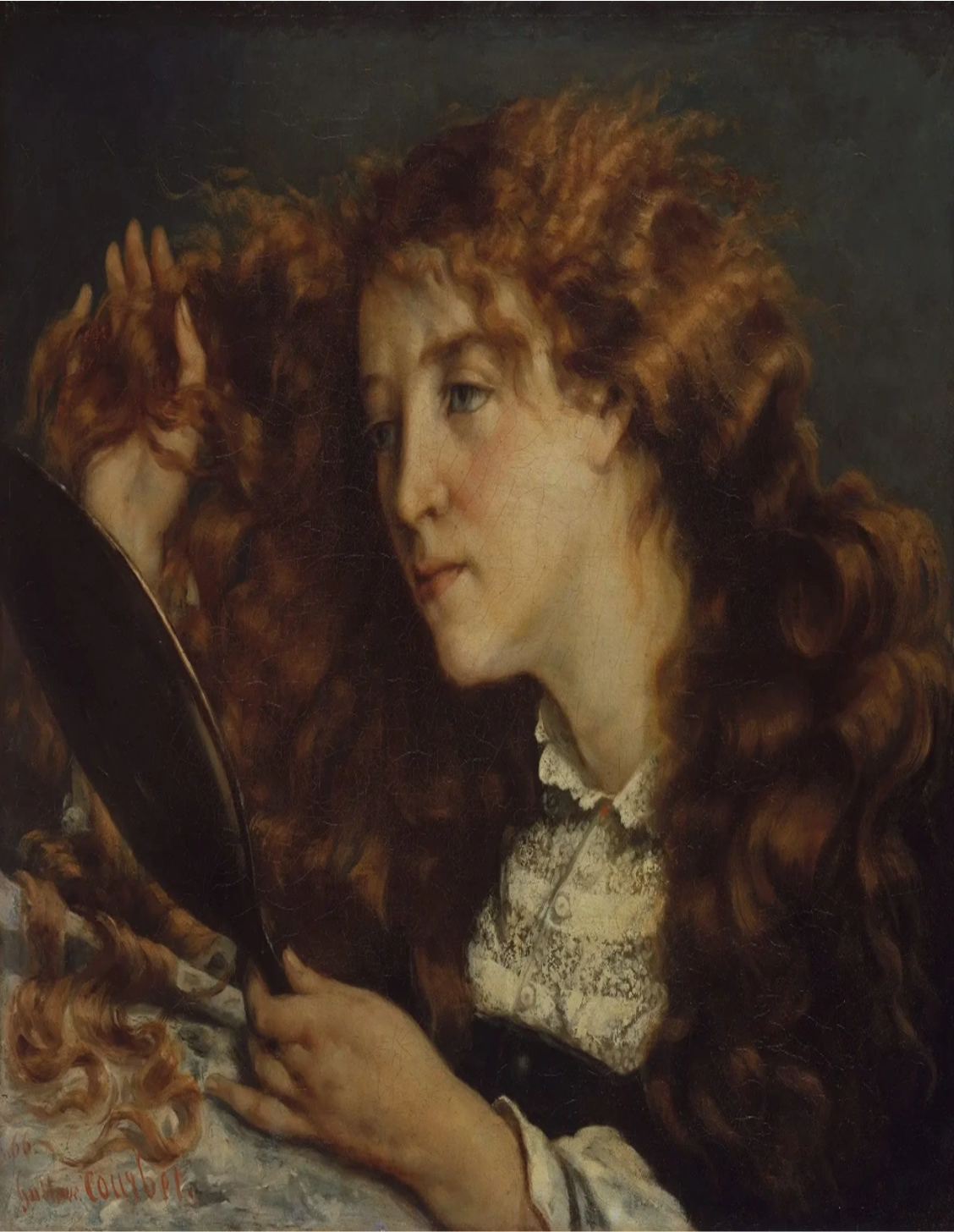 Προσωπογραφία της Jo (H όμορφη Ιρλανδή), 1865, ελαιογραφία, 54 x 65 εκ., Στοκχόλμη, Nationalmuseum.
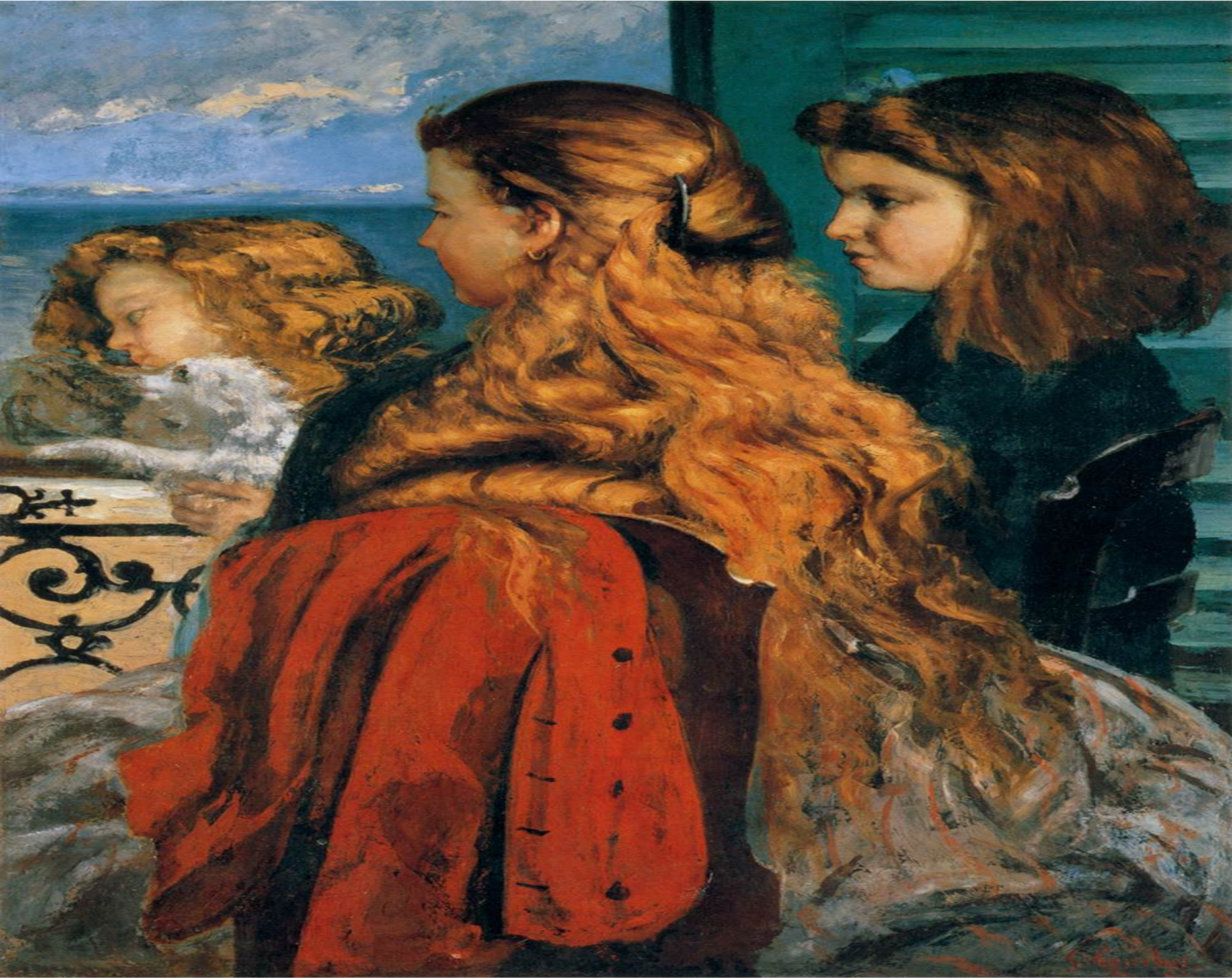 Τρία κορίτσια στο παράθυρο, 1865, ελαιογραφία, 93 x 73 εκ., Κοπεγχάγη, Ny Carlsberg Glyptotek.
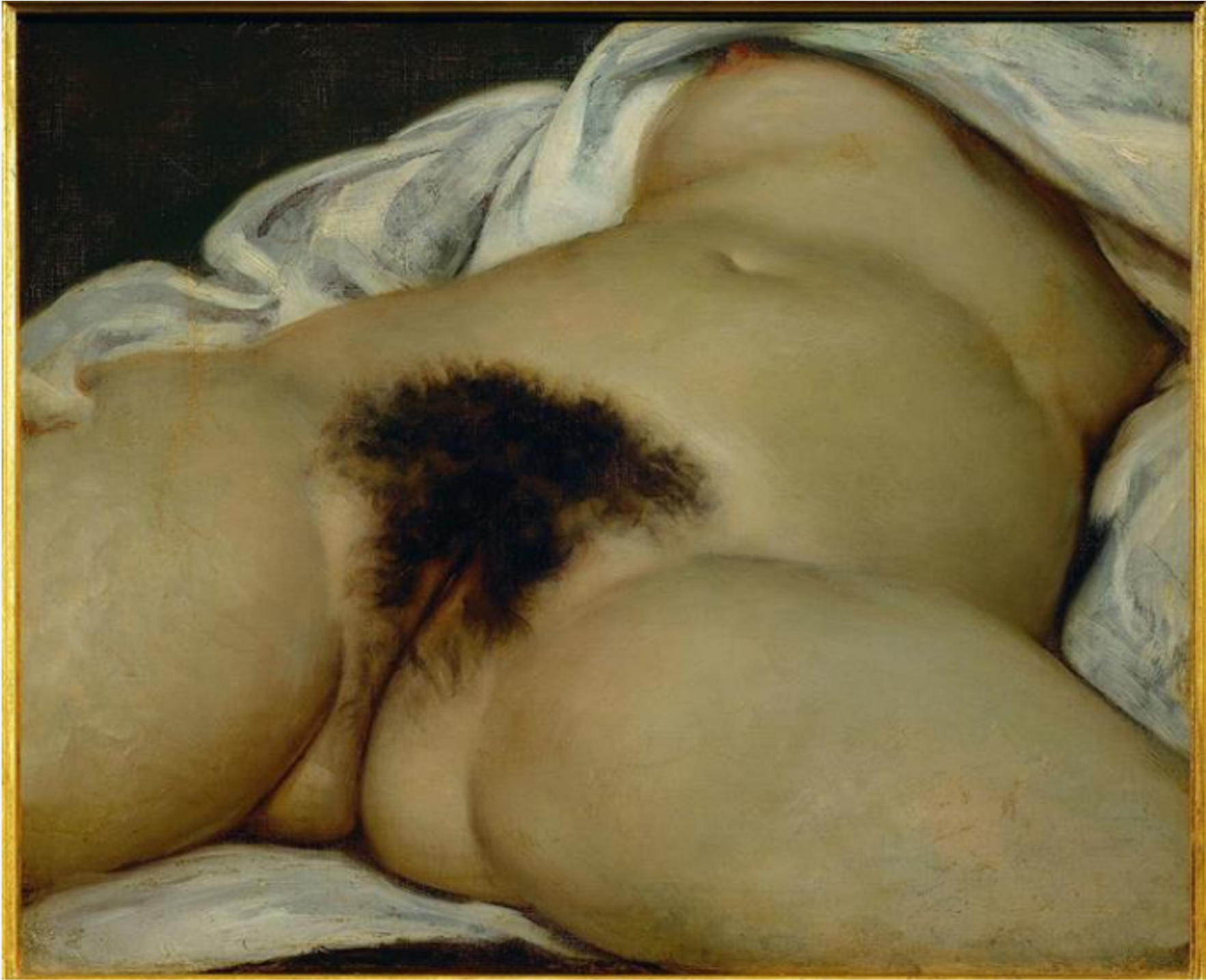 (Η αφετηρία του κόσμου), 1866, ελαιογραφία, 46 x 55 εκ., Παρίσι, Μουσείο Orsay.
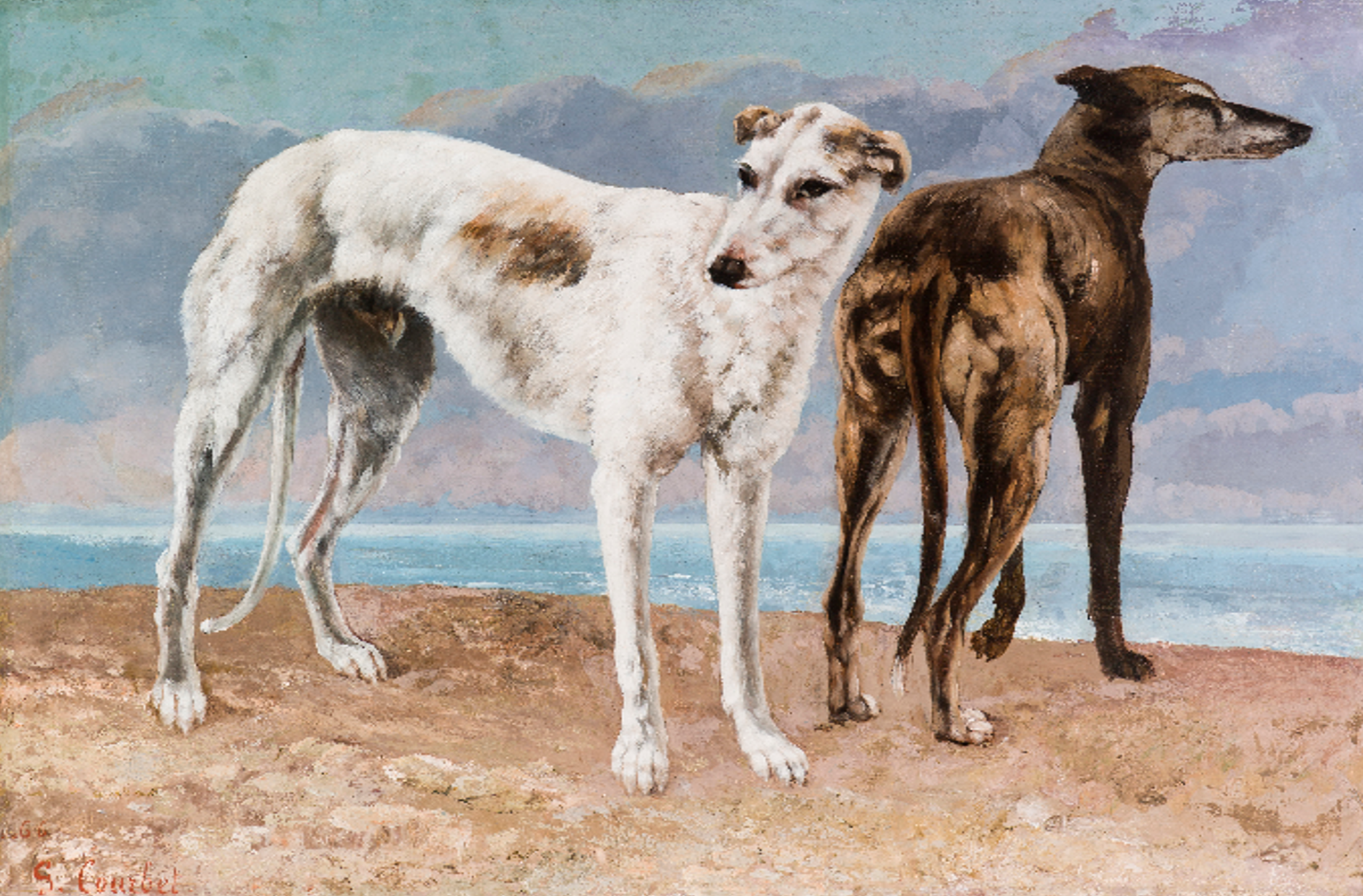 Τα λαγωνικά του κόμη του Choiseul, 1866, ελαιογραφία, 89 x 116 εκ., Saint Louis, Saint Louis Art Museum.
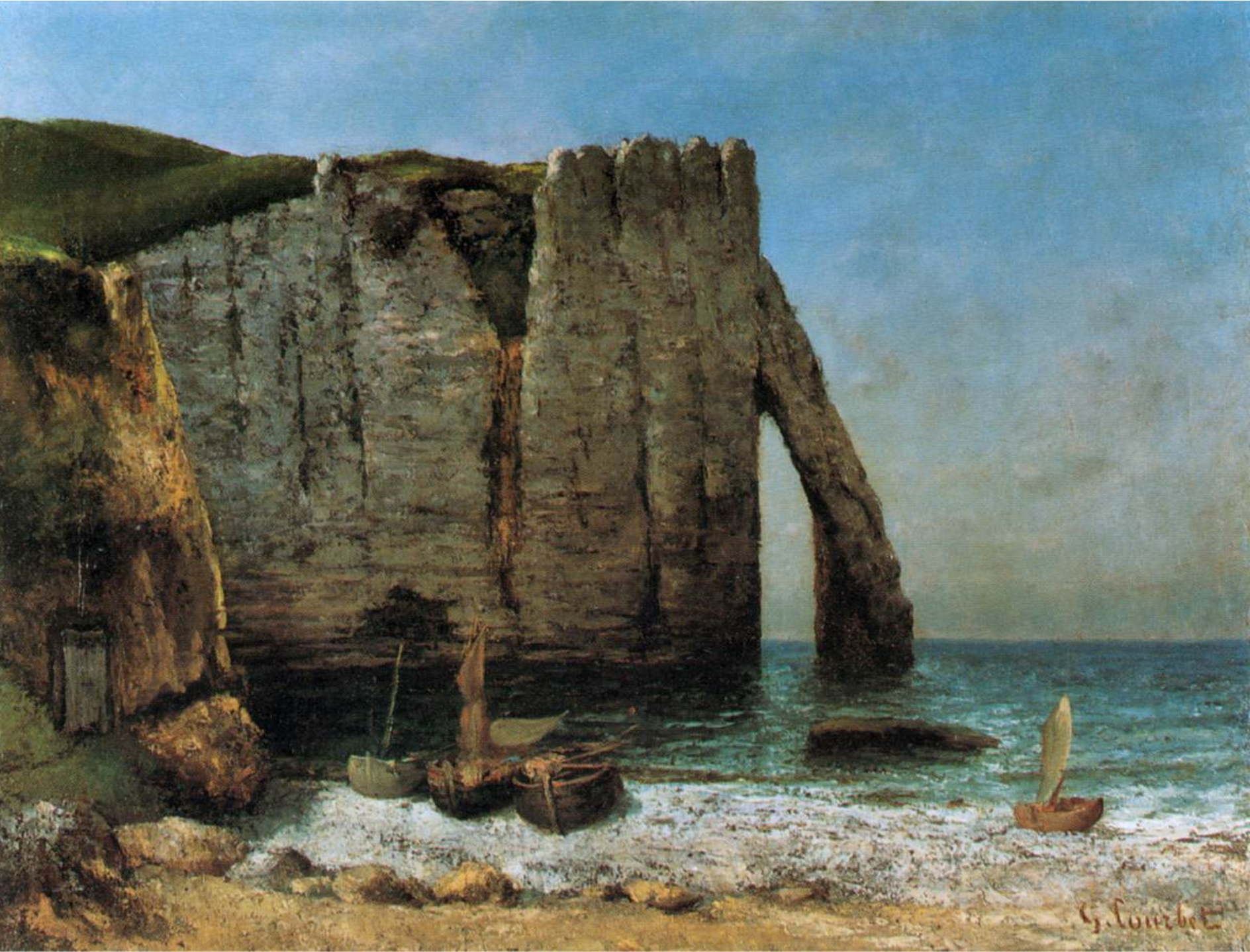 Βράχοι στο Étretat, 1870, ελαιογραφία, 66 x 82 εκ., Βερολίνο, Εθνική Πινακοθήκη.